PRESA DE HIGUAMO: ESTUDIO DE FACTIBILIDAD
Sitio
Lugar y Diseño
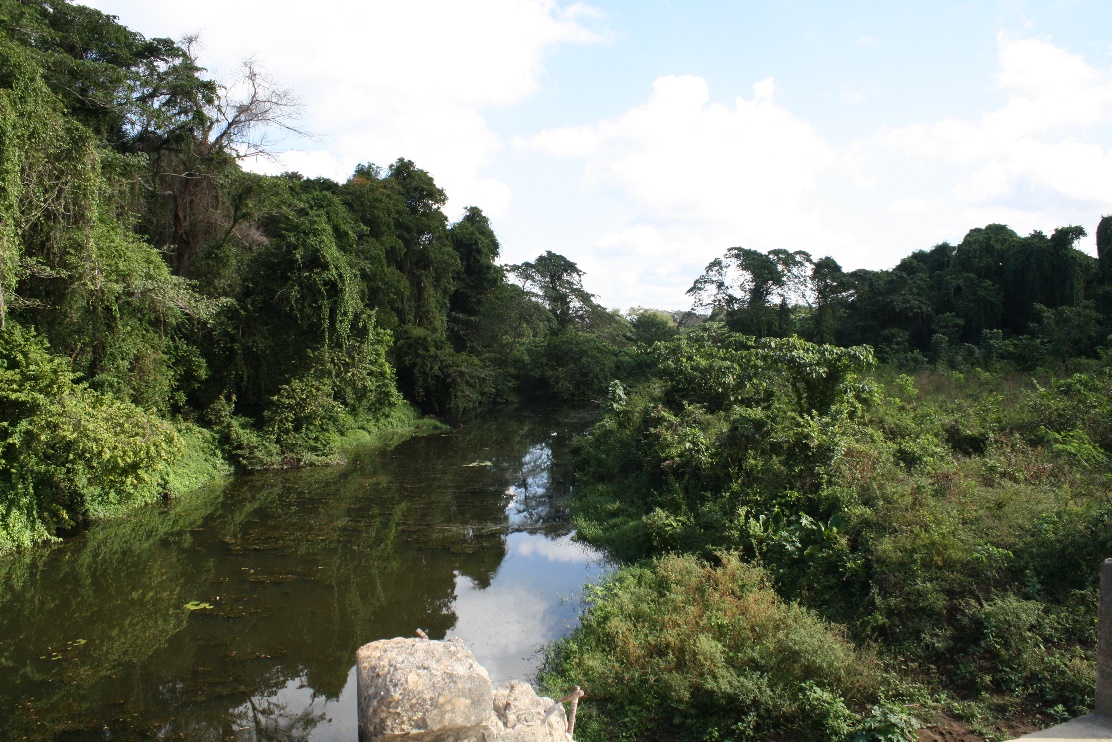 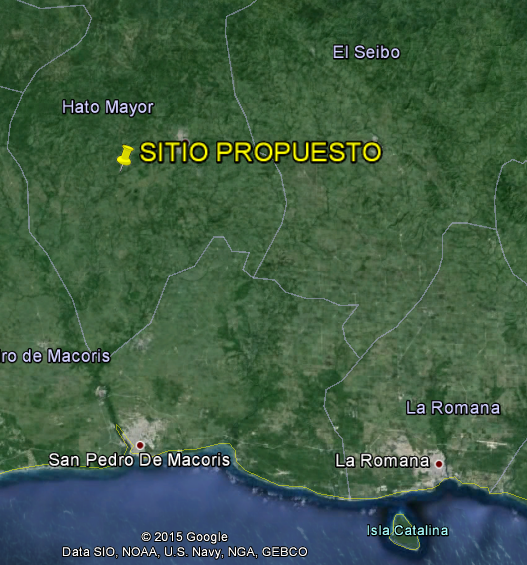 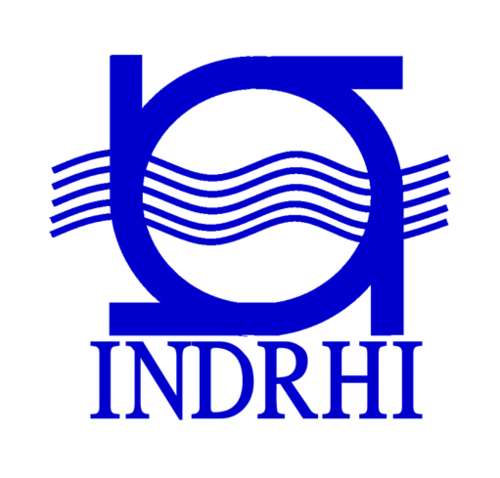 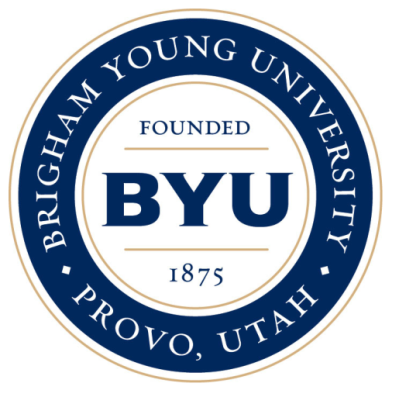 Trey McGhin, Kevin Wagstaff, and Matt George
Brigham Young University
Estudio Hidrológico
El sitio propuesto
Estudio de Rotura
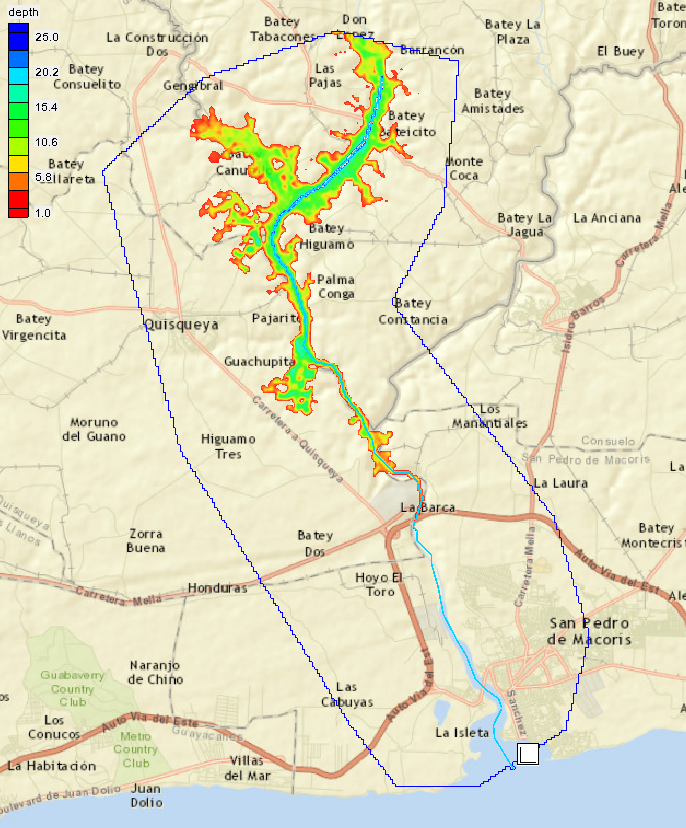 Lugar del sitio propuesto
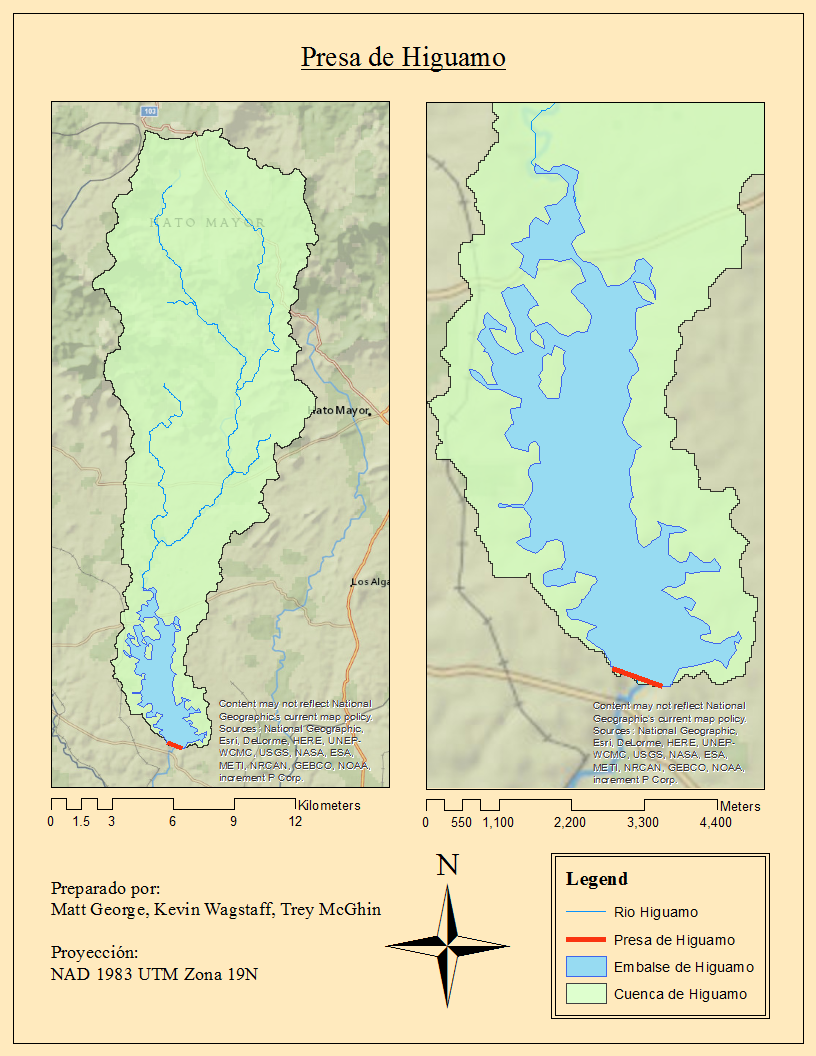 Modelo de HEC-HMS
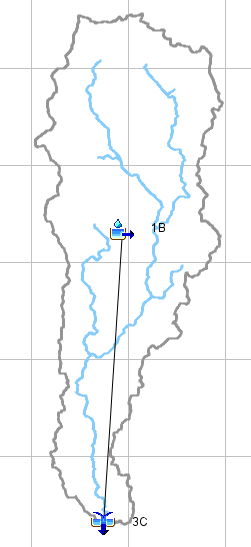 La inundación inicial
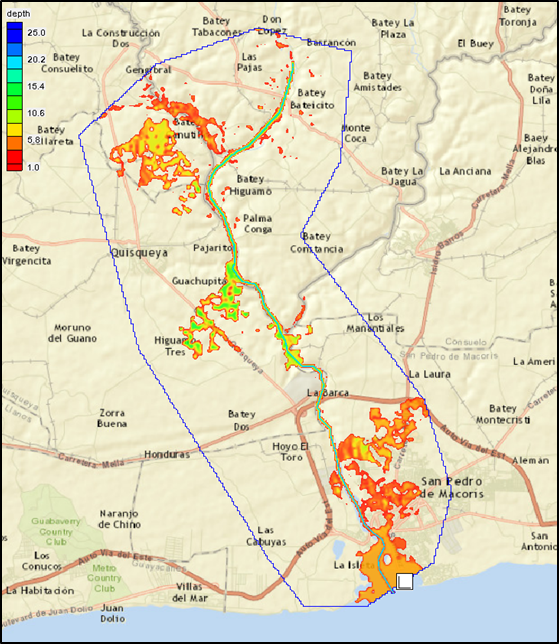 Mapa del embalse creado en ArcMap
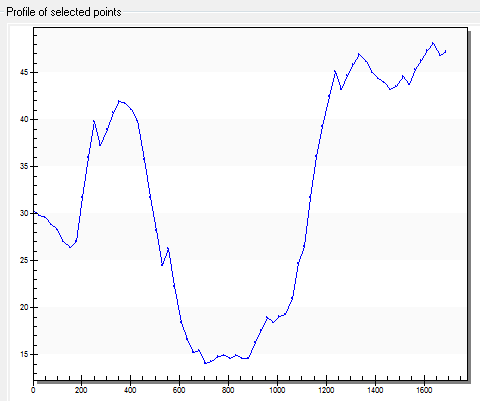 Esquemático del modelo
La vista en alzado de la presa
Tres horas después de rotura